JEOPARDY!
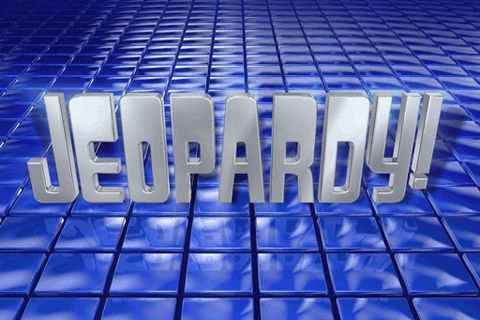 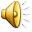 Click Once to Begin
Unit 2 - Government
Template by
Bill Arcuri, WCSD
JEOPARDY!
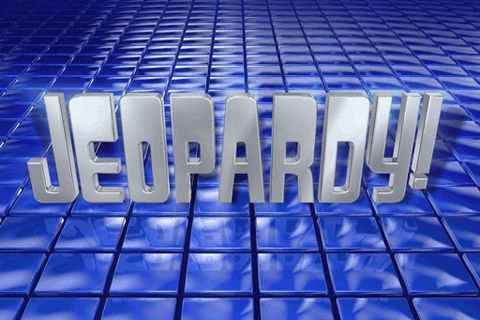 Gov’t Structure
Politics
Elections
Legal System
Charter of Rights
Potpourri
100
100
100
100
100
100
200
200
200
200
200
200
300
300
300
300
300
300
400
400
400
400
400
400
500
500
500
500
500
500
Template by
Bill Arcuri, WCSD
Daily Double!!!
Daily Double Graphic and Sound Effect!
DO NOT DELETE THIS SLIDE!  Deleting it may cause the game links to work improperly.  This slide is hidden during the game, and WILL not appear.
In slide view mode, copy the above (red) graphic (click once to select; right click the border and choose “copy”).
Locate the answer slide which you want to be the daily double
Right-click and choose “paste”.  If necessary, reposition the graphic so that it does not cover the answer text.
Template by
Bill Arcuri, WCSD
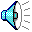 This branch of the government makes laws.
Template by
Bill Arcuri, WCSD
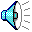 This is the reading that debate of a bill first takes place in the House of Commons.
Template by
Bill Arcuri, WCSD
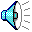 The legal document that outlines the powers of government.
Template by
Bill Arcuri, WCSD
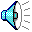 These are the 3 levels of government in Canada.
Template by
Bill Arcuri, WCSD
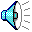 The governmental system where there is one national government and many regional governments.
Template by
Bill Arcuri, WCSD
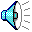 This person is paid to influence government policy.
Template by
Bill Arcuri, WCSD
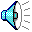 Canada’s Federal  right wing party.
Template by
Bill Arcuri, WCSD
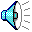 Publicized policies put forward by a political party.
Template by
Bill Arcuri, WCSD
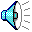 Act of intentionally breaking a law one considers unjust.
Template by
Bill Arcuri, WCSD
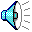 A name give to NGOs that attempt to influence government policy.
Template by
Bill Arcuri, WCSD
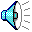 The Prime Minister asks this person to call an election.
Template by
Bill Arcuri, WCSD
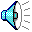 The 2 conditions someone must meet in order to be eligible to vote in Canada.
Template by
Bill Arcuri, WCSD
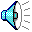 These are used to project voting behaviour.
Template by
Bill Arcuri, WCSD
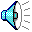 Term referring to the area an MP or MLA represents.
Template by
Bill Arcuri, WCSD
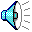 Electoral system where the person with the most votes is the winner.
Template by
Bill Arcuri, WCSD
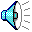 Law dealing with matters that affect society as a whole.
Template by
Bill Arcuri, WCSD
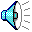 Law that involves disputes over such things as property and relationships.
Template by
Bill Arcuri, WCSD
Daily Double!!!
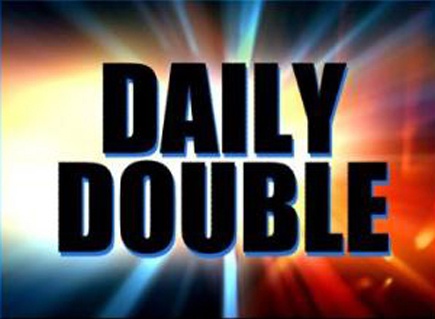 Template by
Bill Arcuri, WCSD
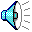 The highest court in our country.
Template by
Bill Arcuri, WCSD
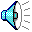 This lower court usually hears less serious offences.
Template by
Bill Arcuri, WCSD
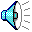 Branch of government that upholds the law.
Template by
Bill Arcuri, WCSD
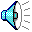 The Charter of Rights and Freedoms is part of this Act.
Template by
Bill Arcuri, WCSD
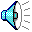 The part of the Charter allows Provincial Governments to pass laws that violate peoples rights.
Template by
Bill Arcuri, WCSD
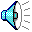 He was the Prime Minister who brought the Charter into law.
Template by
Bill Arcuri, WCSD
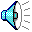 These rights allow citizens to live in any province they choose.
Template by
Bill Arcuri, WCSD
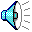 These rights guarantee a citizens right to vote.
Template by
Bill Arcuri, WCSD
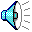 Title of the leader of a Provincial Government.
Template by
Bill Arcuri, WCSD
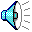 Another name for the Upper House of the Federal Government.
Template by
Bill Arcuri, WCSD
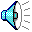 Term for a government that has less than 50% of the seats in the house.
Template by
Bill Arcuri, WCSD
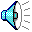 This is type of reward is given to those who show loyalty to the government.
Template by
Bill Arcuri, WCSD
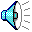 Powers not assigned as federal or provincial because issues did not previously exist.
Template by
Bill Arcuri, WCSD
Legislative
Template by
Bill Arcuri, WCSD
Second Reading
Template by
Bill Arcuri, WCSD
Constitution
Template by
Bill Arcuri, WCSD
Federal, Provincial, Municipal
Template by
Bill Arcuri, WCSD
Federalism
Template by
Bill Arcuri, WCSD
Lobbyist
Template by
Bill Arcuri, WCSD
Conservative Party
Template by
Bill Arcuri, WCSD
Platform
Template by
Bill Arcuri, WCSD
Civil Disobedience
Template by
Bill Arcuri, WCSD
Pressure Group
Template by
Bill Arcuri, WCSD
Governor General
Template by
Bill Arcuri, WCSD
18 years oldCanadian Citizen
Template by
Bill Arcuri, WCSD
Opinion Polls
Template by
Bill Arcuri, WCSD
Riding or Constituency
Template by
Bill Arcuri, WCSD
First Past the Post
Template by
Bill Arcuri, WCSD
Criminal Law
Template by
Bill Arcuri, WCSD
Civil Law
Template by
Bill Arcuri, WCSD
Supreme Court of Canada
Template by
Bill Arcuri, WCSD
Provincial Court
Template by
Bill Arcuri, WCSD
Judicial
Template by
Bill Arcuri, WCSD
Constitution Act
Template by
Bill Arcuri, WCSD
Notwithstanding Clause
Template by
Bill Arcuri, WCSD
Pierre Trudeau
Template by
Bill Arcuri, WCSD
Mobility Rights
Template by
Bill Arcuri, WCSD
Democratic Rights
Template by
Bill Arcuri, WCSD
Premier
Template by
Bill Arcuri, WCSD
Senate
Template by
Bill Arcuri, WCSD
Minority Government
Template by
Bill Arcuri, WCSD
Patronage
Template by
Bill Arcuri, WCSD
Residual Powers
Template by
Bill Arcuri, WCSD
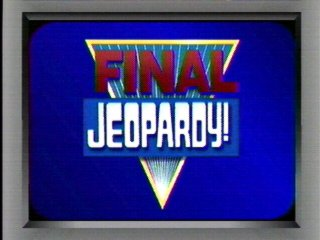 Template by
Bill Arcuri, WCSD
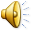 She signed the Canadian Constitution and the Charter of Rights and Freedoms into Law in 1982.
Template by
Bill Arcuri, WCSD
Queen Elizabeth II
Template by
Bill Arcuri, WCSD